7th AIDA CLIMATE CHANGE WORKING PARTY MEETING         HILA-AIDA SUMMIT - ATHENS 2014 09:00hrs-11:00hrs - THURSDAY 8 MAY 2014 King George Hotel, Athens, Greece
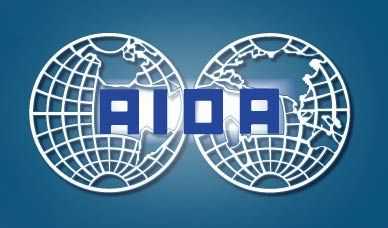 To what extent does Climate Change have an impact upon 
Risk Analysis and Risk Coverage for Property Insurance and 
Business Interruption Insurance contracts? 






Tim Hardy 
 Chair, AIDA Climate Change Working Party
 Vice President, British Insurance Law Association
Climate Change – Impact upon Risk Analysis and Risk Coverage - Property Insurance and Business Interruption Insurance contracts
Outline

 Impact of Climate Change upon Risk Analysis for Property/BI covers 
 Impact of Climate Change upon Risk Coverage for Property/BI covers 
 Specific Challenges and Examples 
 Evolving Challenges of Change – the future
Tim Hardy 
 Chair. AIDA Climate Change Working Party
 Vice President, British Insurance Law Association
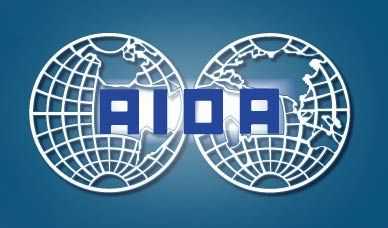 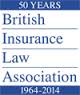 1. Impact of Climate Change upon Risk Analysis
Physical effect → Adaptation + Mitigation 
March 2014  - IPCC Report  - Impacts, Adaptation  + Vulnerability 
April 2014 - IPCC Report  - Mitigation  of Climate Change 

www.ipcc.ch
Changing Regulatory, Legislative and Liability Regimes  reflecting  implementation of measures at  local, national, regional + global levels
All insurance classes potentially impacted
Policy and underwriting restrictions introduced by insurers
Pressure on reinsurers, ART applications, 
calls for Govt support  for  private insurance 
market  or direct compensation schemes
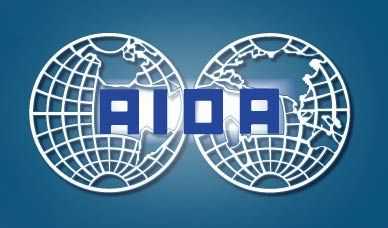 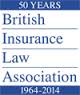 Tim Hardy 
 Chair. AIDA Climate Change Working Party
 Vice President, British Insurance Law Association
1. Impact of Climate Change upon Risk Analysis    Exacerbation of Climate Change challenges
Beyond impact of more erratic or extreme weather  events at insured locations …  

… accompanying concerns particularly in MD/BI context  about  related or coincidental  further aggravating factors…

     Mass urbanisation (esp. in Asia)
     Concentration/hike in asset values –
       exposed locations
     Water crises/food + fuel shortages
     Mass migration
     Effect of failed adaptation + mitigation 
       implementation  or in  Govt 
       infrastructure investment
In global economy → ever-greater interdependence  on supply chains spanning continents + vagaries of economic and political  cycles  -  many potentially volatile factors affecting  risk exposure  for all kinds of operations
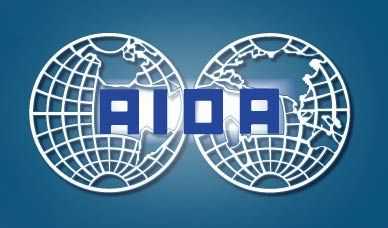 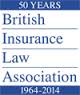 Tim Hardy 
 Chair. AIDA Climate Change Working Party
 Vice President, British Insurance Law Association
Impact of Climate Change upon Risk Analysis - More specific Climate Change challenges – Europe, Greece, more widely
31  March 2014 – IPCC  WGII Report  on Impacts, Adaptation  + Vulnerability  -www.ipcc.ch 
Second part of  Fifth Assessment Report – Working Group concerned with likely positive and negative impacts.  Also, vulnerability regionally and adaptation policies to be considered
No focus on individual countries
Three key risks from climate change for Europe (notably in S Europe/Mediterranean region) :
Increased water restrictions. Significant reduction in water availability from river abstraction  +  groundwater resources  + increased water demand (e.g. for irrigation, energy + industry  + domestic use)
Increased economic losses  + people affected by extreme heat events: impacts on health + well-being, labour productivity, crop production + air quality
Increased economic losses  + more people affected by flooding  (river basins and coasts), as urbanisation continues, sea levels rise + peak river flows increase
***
Consistent with earlier  National Bank of Greece and other reports based on  earlier IPCC reports
Previously found on intermediate projection scenario  for Greece :
Greek  mainland to expect  less cloud cover/higher radiation levels/35-40 days more p.a. of max temps of 35C+ by 2071 onwards/more extreme precipitation /sea level rises…
… creating significant negative impacts (if unevenly) on water reserves, fisheries, agriculture, forests, transport, tourism , health and economy more widely
Given recent obvious economic  constraints → serious risk of  vicious cycle of economic poverty→ lack of access to alternative  energy/technology solutions → reduced  protection against growing adverse impact  of CC phenomenon

In MD/BI  context , however, essential for all Greek  businesses  - as for all others - to take stock of what’s in store abroad (for own trading partners/overseas operations) as well as their perceptions of own (Greek-based ) risks
Tim Hardy 
 Chair. AIDA Climate Change Working Party
 Vice President, British Insurance Law Association
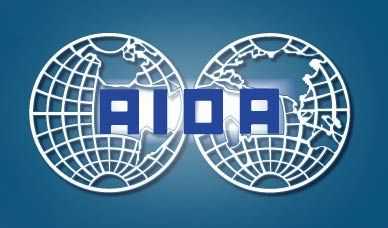 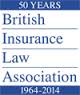 1. Impact of Climate Change upon Risk Analysis     Challenges to Risk  Managers/Businesses/Other Organisations     Proportion and prioritisation … and price?
Climate Change Risk Management Programme
Context – Identification – Analysis – Evaluation : 
Success criteria  -  differ for different sectors/interests
All businesses:  Shareholder value/ planned growth/supply chain protection /HR needs/regulatory and legislative compliance
Measuring impact of any occurrence on own business :  scale/frequency/probability 
Once  in 10-25yrs ?  Less likely?  How predictable?  Establish  priorities : extreme to low 
Manufacturers :  supply chain/manufacturing operations  + assets /markets/HR/energy resources
Water cos.: sources/infrastructure resources/customers /environment + security/business environment

Business continuity planning now well-established (e.g. UK standard BS25999/Business Continuity Institute)

Treatment/Action :
Threats from infrastructure disintegration , drought, flooding, storms etc /disease/migration/legislation  will all require
→ compliance with imposed mitigation and adaptation measures 
	 → attempts to avoid/exploit anticipated changes in terms of locations, markets, suppliers etc 
              →  changes to working practices/engineered solutions/diversification
	             → review of spreading of risk  via insurance
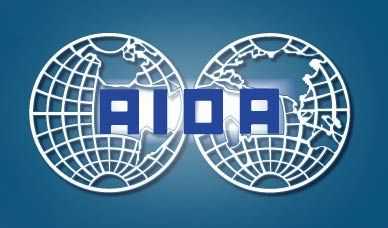 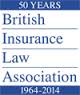 Tim Hardy 
 Chair. AIDA Climate Change Working Party
 Vice President, British Insurance Law Association
2. Impact of Climate Change upon Risk Coverage for Property/BI     Challenges in Assessing Insurability, Terms, Limits & Pricing
More extreme weather + greater unpredictability→
harder to assess
  country by country
  sector by sector
  property by property
Past claims statistics →
less reliable guide to 
future exposure + decisions
whether:  
  insurable subject to premium hikes,  conditions, caps/ limits or commercial/state-supported reinsurance; or
  uninsurable at least without Govt or State financial scheme or support
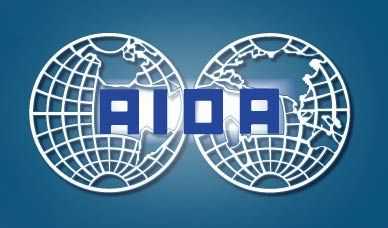 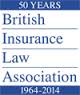 Tim Hardy 
 Chair. AIDA Climate Change Working Party
 Vice President, British Insurance Law Association
2. Impact of Climate Change upon Risk Coverage    Tools to improve underwriting accuracy/customise needs
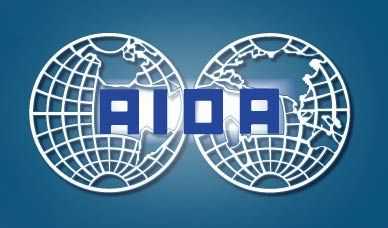 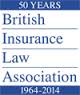 Tim Hardy 
 Chair. AIDA Climate Change Working Party
 Vice President, British Insurance Law Association
2. Impact of Climate Change upon Risk Coverage for MD/BI   Challenges for contract drafting/claims handling
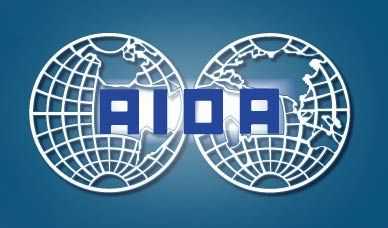 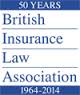 Tim Hardy 
 Chair. AIDA Climate Change Working Party
 Vice President, British Insurance Law Association
2. Impact of Climate Change upon Risk Coverage for MD/BI   (1) Definition of Risk; (2) Identification of Cause of Loss
Definition of Risk  -  Distinguish UNFCC definitions of  CC and legally  settled “perils” 
Identifying Cause of Loss - Distinguish:
Attribution  of responsibility for causes of (man-made) Climate Change 
Establishing causative impact of Climate Change upon weather patterns/particular peril/event
Identifying causative effect of peril/event as well as of  any intervening or concurrent act or event  to any material damage or consequential losses  attributable to a specified peril /All Risks  (save exclusions)  MD/BI  cover in accordance with specific policy terms and conditions
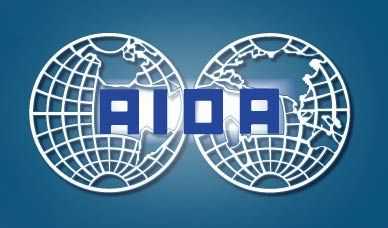 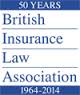 Tim Hardy 
 Chair. AIDA Climate Change Working Party
 Vice President, British Insurance Law Association
3. Specific Challenges and Examples – Breadth/Availability/Responsiveness of   Insurance Coverage - Contingency Business Insurance
Contingency Business Insurance: 
Essential tool for businesses to extend protection against  MD/BI  for damage to property other than own premises so as potentially to cover inter alia :  

supply chain (suppliers, customers, related business, goods in transit, storage etc)
utility providers  (whether as additional insured or peril)  - from lost/interrupted service (e.g. power/water/telecoms)
damage within vicinity of premises giving rise to denial / hindrance of access/loss of attraction
acts  of competent authorities –  if potentially confined in scope/nature

Many forms/variances in costs/factors

Loss of a supply chain plainly vital for those dependent upon specialist components  from limited no. of  suppliers  in same location and/or delivering seasonal/just in time deliveries:  e.g.  motor manufacturers , clothing manufacturers, food processors, assemblers of electronic equipment.  Food processors  in particular will be hugely concerned about food shortages /crop growing forecasts  in many territories.

Availability/breadth of perils against which such dependency extensions insurable, also terms/price /responsiveness  → all highly sensitive to  threat/impact of manifestations  of Climate Change and corporate resilience measures  adopted
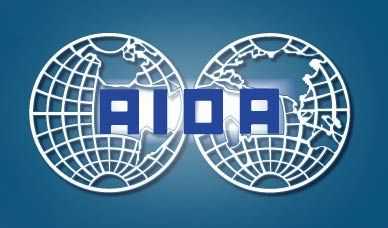 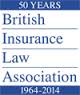 Tim Hardy 
 Chair. AIDA Climate Change Working Party
 Vice President, British Insurance Law Association
3. Specific Challenges and Examples – Breadth/Availability/Responsiveness of      Insurance Coverage - Contingency Business Insurance (cont’d)
Tohoku Earthquake  & Tsunami - Japan  (2011) – Est’d losses to Jap economy  cUS$300bn  (ins’d losses  lower)

CBI  claimants notably included:

Motor manufacturers (Toyota/Honda/Nissan/Volvo) – suspension of vehicle production – spare part production also affected – knock-on effect by way of shortages in US plants + elsewhere.

Global technology sector: Japan makers of 40% world’s electronic  components; 19% semi-conductors; 20% other tech. Components for Apple products – some exclusively sourced in Japan.

Basis of successful policy recoveries dependent upon individual policy terms regarding:

Nature of perils  included/excluded, inc. nuclear element

Whether separate policies in force/extensions for trade/supply chain disruption.

Whether any need for direct link between material MD and supply chain disruption

Computation of/provision for  effect of damage to infrastructure. 

If local plant not physically damaged just inoperative because of damage to surrounding infrastructure individual policy terms  needed to address recoverability of losses. 

 Many uncertain issues  of fact and interpretation.
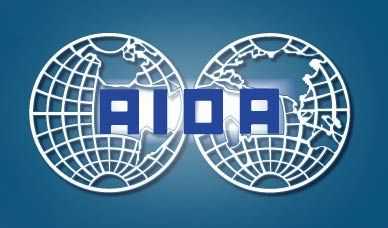 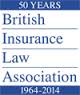 Tim Hardy 
 Chair. AIDA Climate Change Working Party
 Vice President, British Insurance Law Association
3. Specific Challenges and Examples – Wide Area of Damage Affected - Interplay of Insured/Excluded Perils and Basis of Recoverable Loss
Hurricane Katrina 

Orient Express Hotels v Assicurazioni Generali SpA [2010] EWHC 1186 (Comm)

English case.  Highlights potentially surprising outcome imperfect policy wording  and unusual facts may create.

Facts:  
	Katrina caused serious wind and water damage to OE’s hotel in New Orleans CBD.  
	State of emergency declared on 27 Aug 2005.  Mandatory evacuation ordered on 28 Aug 2005.  
	Curfew lifted end Sep 2005.  Hotel re-opened - still in need or repair-  on 1 Nov 2005. 
Policy covered: 
	“… loss due to interruption or interference with the Business directly arising from…” 
	BI losses to be adjusted:  ”…to provide for the trend of the Business and for variations in or special circumstances affecting the Business which would have affected the Business … had the Damage not occurred.”
Ruling: 
	(1) The Loss was held to have been suffered as a result of  the effect of the curfew – arising from the damage occurring concurrently in the vicinity (for which insurers were not in this instance on risk ) - rather than from the direct effect of damage to the hotel caused directly by Hurricane Katrina which formed the express extent of their liability.
	(2) Applying a strict interpretation of  this express  “but for” causation test provided for the claimants were denied the recovery to which they thought they were entitled.   (Against spirit or  true intention of cover?)
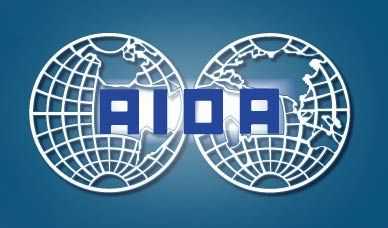 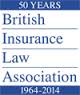 Tim Hardy 
 Chair. AIDA Climate Change Working Party
 Vice President, British Insurance Law Association
3. Specific Challenges and Examples – Wide Area of Damage Affected - Interplay of Insured/Excluded  Perils and Basis of Recoverable Loss (cont’d)
Hurricane Katrina  -  US case

Berkshire-Cohen  Associates LLC v Landmark Aon Ins Co 2009 (Louisiana) 

Background:
          Computation of BI losses 
Some difference of treatment - UK v US wordings – but broadly similar  principles 
Generally windfall profits are recoverable (unless excluded or not pursued) if upturn post-event for relevant business 
Entitlement of insurer to reduce payment owing to downturn following loss if not direct consequence of insured peril,  e.g. an independent concurrent excluded peril. 
Ruling: 
Despite exclusion of windfall profit provision, policyholder succeeded in claiming higher lost profit when prevented from capitalising on increased demand for rented apartments in wake of Hurricane Katrina. 
Argument which won favour was that HK caused both storm and flood damage. Storm damage was covered under which claim presented. Flood was not (because a contingency met by Govt). 
Exclusion barring benefit from upturn profit deemed confined to where consequential upon storm damage. As here the upturn was on account of flood it was deemed  to be allowed.
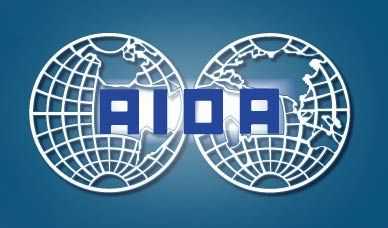 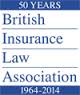 Tim Hardy 
 Chair. AIDA Climate Change Working Party
 Vice President, British Insurance Law Association
3. Specific Challenges and Examples – Further Examples –   Interplay of Insured/Excluded Perils/Reinstatement and Repair Coverage   Terms and Limits/Impact of External Agencies
Christchurch NZ  Earthquakes –  2010/1 – Insurer claims - est’d NZ$40bn
Damage on unprecedented scale.  Many insurance provisions not given effect by intervention of Govt/EQ Commission.  Effect of liquefaction, drop in land below flood level : perceived properties in area on wide scale in CBD no longer insurable.

Insurer conditions re payments/repairs overridden by EQC land settlement cases with Govt, via  CERA, making payments to owners  based on “current valuations” with future claims against insurers to be pursued by CERA.  Forerunner of future Govt/insurer responses on CC losses, but on whose terms? Also, legitimacy of  Council  imposition of  EQ resilience building standards on repairs.

Underinsurance → recent litigation over  effect of  damage from successive quakes in same policy period; reinstatement issues  (when is sum insured reinstatement deemed to apply/payments due before costs incurred?);  and meaning of “as new” in case of period properties. 

Queensland Floods  2010 /11 – A$2.4bn ins’d losses/A$10bn  - est’d uninsured

Allegation and counter-allegation over contributory causes and nature of Brisbane CBD flooding in particular. Commissions of Enquiry appointed to investigate roles of neighbouring dam operators, local and national governments and agencies. Causation issues/likelihood of class actions remain to be fully resolved.

Uninsured loss figure swelled by flood “exclusions” provoking renewed call for adoption of standardised definitions.  Wholesale revision of  multi-agency flood mitigation, mapping etc  and directions for revised insurer code of practice re claims settlements. Govt buy-back of properties.
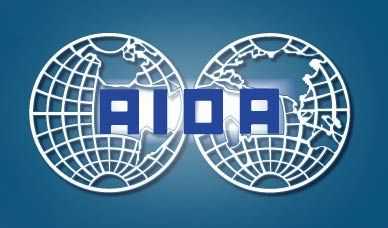 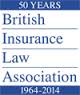 Tim Hardy 
 Chair. AIDA Climate Change Working Party
 Vice President, British Insurance Law Association
3. Specific Challenges and Examples:    Recent UK Floods/Flood Re – A Short Overview (1)
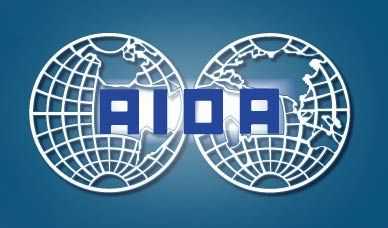 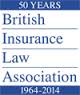 Tim Hardy 
 Chair. AIDA Climate Change Working Party
 Vice President, British Insurance Law Association
3. Specific Challenges and Examples (cont’d):    Recent UK Floods/Flood Re – A Short Overview (2)
Additional features:
Standard R/I  excess of £250-£500
Claims handled /funded by insurers  who claim refund
Cat losses: Outgoing R/I  1:200  annual aggregate loss 
Govt  to take primary responsibility  for resources if/once exceeded

Government pledges: 
Water Bill legislation to be passed  to ensure no “free-riders”
Commitments by way of Govt spending on flood defence 
Surface water map (by end 2013) + showing all sources of flooding to be provided to insurers by end 2015 + data re building proceeding against Environment Agency (EA) advice

Criticisms:
Among  criticisms of Scheme as Water Bill  passes through UK Parliament for approval  are facts that :
1 in 6 households remain ineligible
Fails to deal with small businesses/house-building  since 2009 in flood-risk areas /full account of  Climate Change
Govt spending/ EA policy re flooding under attack
Policy Objective of the Consultation Paper: 
“… to ensure that domestic property insurance continues to be widely available and affordable in areas of flood risk without placing unsustainable costs on wider policyholders or the taxpayer…” 
“… over time [probably the next 20-25 years] there should be a gradual transition towards more risk-reflective prices “.

Principal Features of Flood Re “solution”: 
Not-for –profit  R/I vehicle  - a transitional measure for phasing out within 20-25 years
Industry-owned  and operated with public function 
Claims funded by  premiums   from qualifying high-risk  properties and industry-wide levy  (a “tax”) on  all  properties UK domestic property insurers  - fixed for 5 years  (£180m – c£10.50  per policy)  
Eligible Properties:  All residential properties  (other than in highest value council tax band) , insured in name of individuals, occupied by owner or immediate family. 
Ineligible: Top council tax banded properties, homes built after Jan2009, small businesses, residential landlords. 
R/I premiums :  Sliding scale based on tax-banded values  (for buildings/contents/combined)
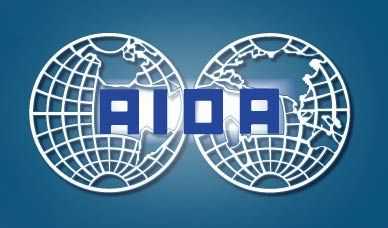 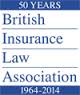 Tim Hardy 
 Chair. AIDA Climate Change Working Party
 Vice President, British Insurance Law Association
4. Evolving challenges of Change – The Future
Continuing challenges of scale, timing, uncertainty
Progress and success of adaptation and mitigation measures at macro level daunting + always subject to:
Economic paradox
Significant political and economic divides at all levels – winners and losers 
Evolving risk management strategies for businesses  and role of insurance critical to success.  Insurance - long record of success as risk shock absorber
Survival of businesses and insurance markets alike increasingly dependent upon burdens assumed by others. Responsibility will not always pass with risk 
Major issues may be at catastrophe levels, but important, immediate ones at lower levels, too
A continuing education
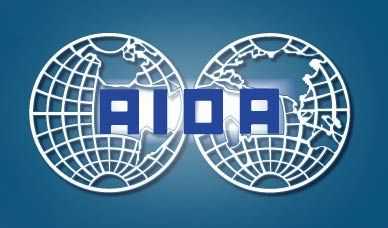 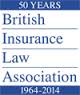 Tim Hardy 
 Chair. AIDA Climate Change Working Party
 Vice President, British Insurance Law Association
7th AIDA CLIMATE CHANGE WORKING PARTY MEETING         HILA-AIDA SUMMIT - ATHENS 2014 09:00hrs-11:00hrs - THURSDAY 8 MAY 2014 King George Hotel, Athens, Greece
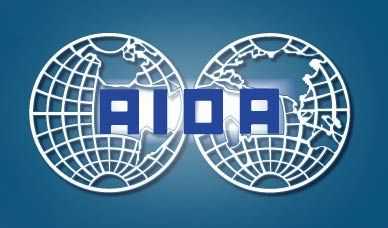 To what extent does Climate Change have an impact upon 
Risk Analysis and Risk Coverage for Property Insurance and Business Interruption Insurance contracts? 






Tim Hardy 
 Chair, AIDA Climate Change Working Party
 Vice President, British Insurance Law Association
APPENDIX 1   Compensation for Natural Disasters across the EU Member States*
National  Disasters/Catastrophes,  Insurance & Climate Change

 Jan 2012 – EC DIRECTORATE GENERAL JRC JOINT RESEARCH CENTRE  - Report commissioned 

First EC Report specifically to focus on role of insurance markets/products in management of natural catastrophes anticipating impact of Climate Change 
 
 1990 -2007 -  Increase in frequency/severity of major disasters (mostly natural) across EU

Earlier EU/EC reports/initiatives had addressed need for Solidarity Fund (2002), Flood Directive (2007) , Disaster Prevention (2009),  Adapting to Climate Change (2009) 

Aim: Analyse existing insurance policies/practices and data to inform future EC promotion of most appropriate market for Nat Cat insurance products and/or efficiency of existing markets.

         - “Disaster “:  one/more of  10 killed/100 “affected”/state of emergency/call for international help – 
	Identified major country by country discrepancies in:  i) severity of risk; ii) availability /penetration/bundling of insurance products for different perils; and iii) existence/extent of  emergency State relief/funding. 

* 	Acknowledgments owed to Prof Marco Frigessi di Rattalma ,Vice Chair of the AIDA Climate Change Working Party,  who has reported  to the AIDA CCWP on this topic. His tables  presented  and other work have helped inform observations now made.
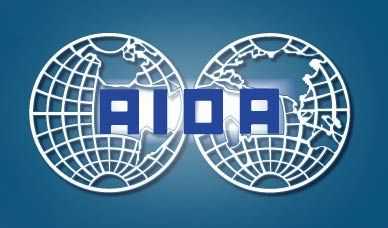 Tim Hardy 
 Chair. AIDA Climate Change Working Party
 Vice President, British Insurance Law Association
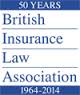 APPENDIX 2Comparison of % penetration of insurance cover for specific natural disasters by EU member states (Part 1)
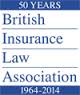 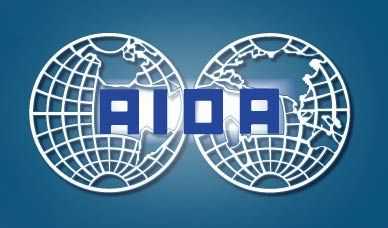 Tim Hardy 
 Chair. AIDA Climate Change Working Party
 Vice President, British Insurance Law Association
APPENDIX 2AComparison of % penetration of insurance cover for specific natural disasters by EU member states (Part 2)
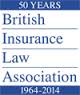 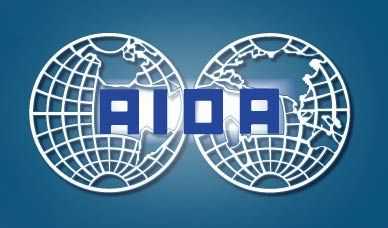 Tim Hardy 
 Chair. AIDA Climate Change Working Party
 Vice President, British Insurance Law Association
APPENDIX 3Compensation for Large-scale Natural Disasters across EU Member StatesDiscussion
Features/issues emerging:
Differences as marked as in national risk hazard profiles for each MS
Significant variances in/between:
Peril bundling and peril definitions used (cf. fluvial/pluvial “flood” /storm categories)
Use of  deductibles/limits  even between major perils in same country
Risk based vs. flat pricing –  also varied  differentials  (risk/zone/property type)
Use of compulsory/state insurance 
Role of Government (ex ante financial planning and/or ex post reimbursements)
Penetration rates per peril /bundle of perils 
Changes in  regimes occurring  more frequently (and may accelerate)  as onset /financial burden of CC  emerges 

Role of Government:
Varies both pre- and post-loss and even within same MS for different perils
France:  Caisse Centrale de Reassurance (state-owned reinsurance company) provides unlimited guarantee for nat cats to private + bus policyholders of fire, storm etc  cover
Spain: Consorcio de Compensacion de Seguros, (public business entity) indemnifies claims made result of extraordinary events
Others:  No. of Govt compensation schemes  for NatCat victims  esp. floods . Germany :now favours low interest rate loans . Finland :abolished State flood cover.  Denmark :market-based insurance system for extreme weather events + storm damage fund levied on fire policies.  UK : no formal state involvement  until Flood Re vehicle  in 2015 to replace Govt/mkt  “agreement”  re Govt -pledged  flood defence work.
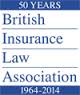 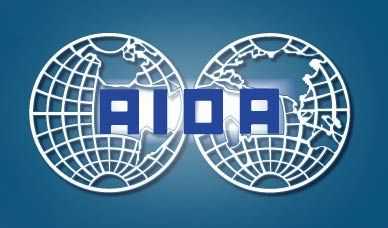 Tim Hardy 
 Chair. AIDA Climate Change Working Party
 Vice President, British Insurance Law Association
APPENDIX 4 Compensation for Large-scale Natural Disasters across the EU Member States Discussion (cont’d)
Further comments: 

Nat Cat markets have traditionally catered well  in many MS,  esp. for flood/storm. 
Penetration rates often only high where bundling.  
No obvious correlation between take-up and any ex post reimbursement by Govt., which may be seen as essential/undesirable in equal measure.
Recent major floods (e.g. Australia 2009, UK 2013/4) show how highly charged (but economically disproportionate) issue may be for politicians and insurance market ( at primary and cat levels)  when perceived unevenness of outcome /bearing of costs for adjacent property owners/businesses affected
Even after immediate impact of  major  losses significant numbers reported to remain uninsured/uncertain of extent of coverage in place (e.g. Gudrun, Sweden  2005 , UK floods 2013/4). If made available, not always affordable/viable in long-term for carriers.
Advocates of benefits of  French-style model (compulsory cat extension of voluntarily subscribed 1st party property insurance contracts with flat-rated 12%  premium levied irrespective of risk/location) arouse familiar arguments from free marketers re competition/consumer choice/pricing. 

Conclusions: 

Diversity makes improbable any ready recommendation/adoption of any pan-EU regime in foreseeable future. Respective strengths/weaknesses of different models will continue to be con/tested.
No one-size will fit all . With onset of CC essential emphasis on need for cross-border collaboration re modelling risk and adaptation/risk awareness/reduction by all stakeholders. 
Major challenge: how best to  increase global insurance capacity for Nat Cat disasters given increased capital requirements likely to be required.
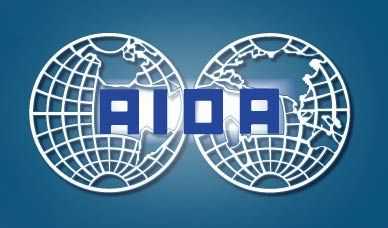 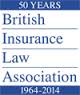 Tim Hardy 
 Chair. AIDA Climate Change Working Party
 Vice President, British Insurance Law Association